Методические рекомендации по заполнению обязательных полей электронных форм регионального реестра версии 4.1 сведениями об услугах (по состоянию 18.09.2020)
Основные требования постановления Правительства Свердловской области от 19.01.2012 № 17-ПП для исполнительных органов государственной власти Свердловской области
Основные требования постановления Правительства Свердловской области от 19.01.2012 № 17-ПП для органов местного самоуправления муниципальных образований, расположенных на территории Свердловской области
Заполнение раздела «Основные сведения» Регионального реестра
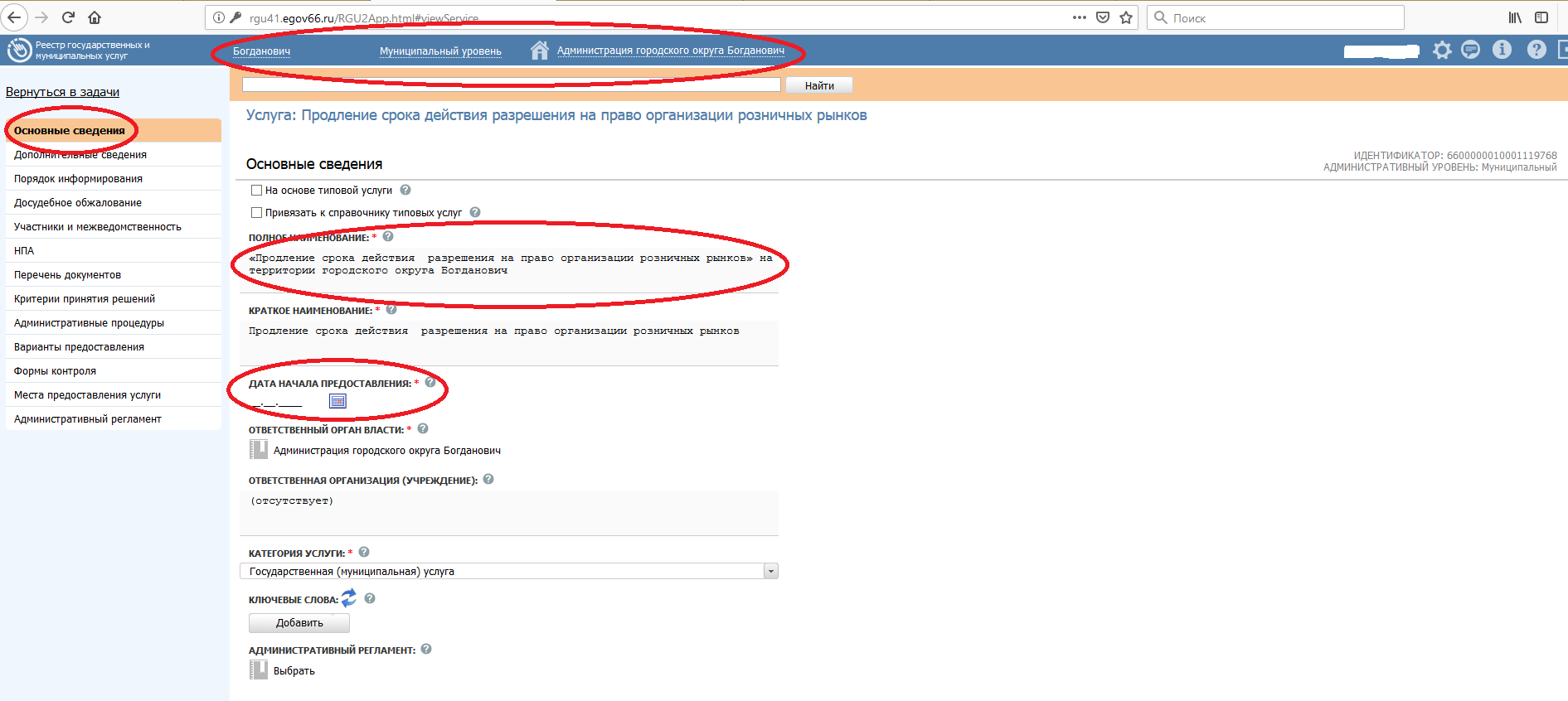 [Speaker Notes: ВАЖНО. ИОГВ создают услуги на региональном уровне. ОМСУ создают услуги на муниципальном уровне.
Раздел «Основные сведения».
В настоящее время ведутся работы по наполнению разделов «Типовые услуги и «Справочник типовых услуг» для последующей привязки муниципальных услуг к справочнику типовых услуг. 
Каждый участник работает на своем уровне ИОГВ на «Региональном уровне», а ОМСУ на «Муниципальном уровне». Это отображается в верхней части экрана. 
Сведения о государственных услугах должны размещаться на «Региональном уровне», а сведения о муниципальных услугах на «Муниципальном уровне». Если при входе в РГУ 4.1 уровень услуги не соответствует вашему уровню, то необходимо обратиться в ГБУ СО «Оператор электронного правительства» о смене уровня.
 1. Поле «Полное наименование». 
Обязательно необходимо указать полное наименование услуги, в том числе для муниципальных услуг не указывать территорию, на которой она предоставляется. Например, Продление срока действия разрешения на право организации розничных рынков. Наименование указывать без слов «Муниципальная услуга», «на территории городского округа ….» и не заключать наименование в кавычки.
 2. Поле «Краткое наименование». 
Обязательно необходимо указать краткое наименование услуги, в том числе для муниципальных услуг не указывать территорию, на которой она предоставляется. 
3. Поле «Дата начала предоставления».
Обязательное поле. Это дата предоставления услуги органом. Если дата начала предоставления услуги ранее 01.01.2010, то указать дату 01.01.2010. 
Данная дата необходима для отображения в Федеральном реестре, отчетных форм по услуге в АСУ ИОГВ и ГАС «Управление».  
4. Поле «Ответственный орган власти».
Обязательно указывать орган, предоставляющий данную услугу, до регионального или муниципального уровня (для ИОГВ до конкретного ИОГВ, для муниципальных образований только до конкретного муниципального образования. Например, Администрация городского округа Богданович).
5. Поле «Категория услуги».
Обязательно выбрать один из вариантов. В большинстве случаев это «Государственная (муниципальная) услуга».]
Заполнение раздела «Дополнительные сведения» Регионального реестра исполнительными органами государственной власти
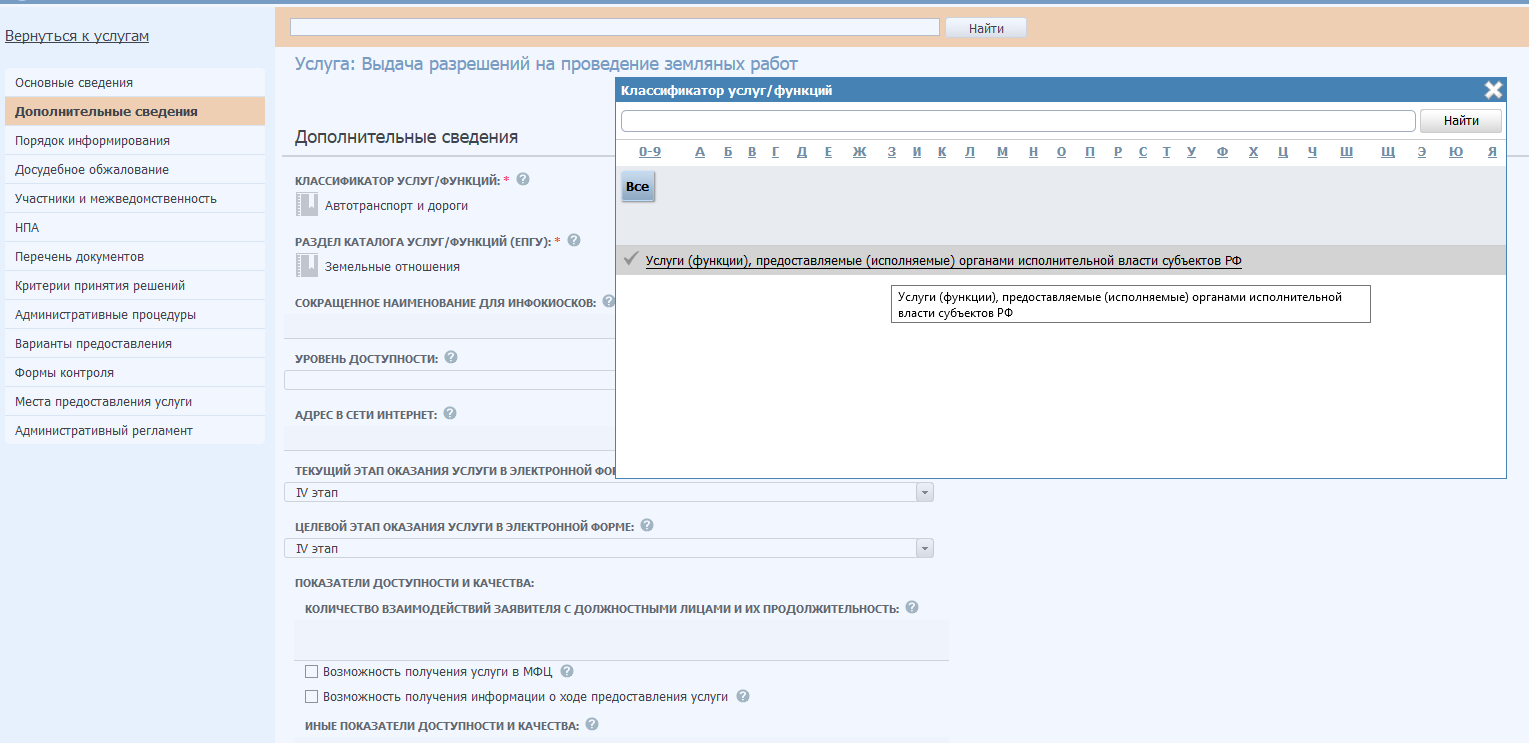 [Speaker Notes: Для ИОГВ.
Раздел «Дополнительные сведения». 
Поле «Классификатор услуг/функций».
Для ИОГВ: при нажатии на иконку под данным полем всплывает окно «Классификатор услуг/функций». В данном окне  нажать на «Услуги (функции), предоставляемые (исполняемые) органами исполнительной власти субъекта РФ». После этого выбрать соответствующую сферу для услуги. В каждой сфере есть перечень услуг.
Если нет точного совпадения, то можно отметить галочкой слева саму сферу. Например, сфера «Водные отношения». Для этого необходимо курсор поставить слева от сферы и нажать кнопку мышки. Выберется сфера «Водные отношения».]
Заполнение раздела «Дополнительные сведения» Регионального реестра органами местного самоуправления
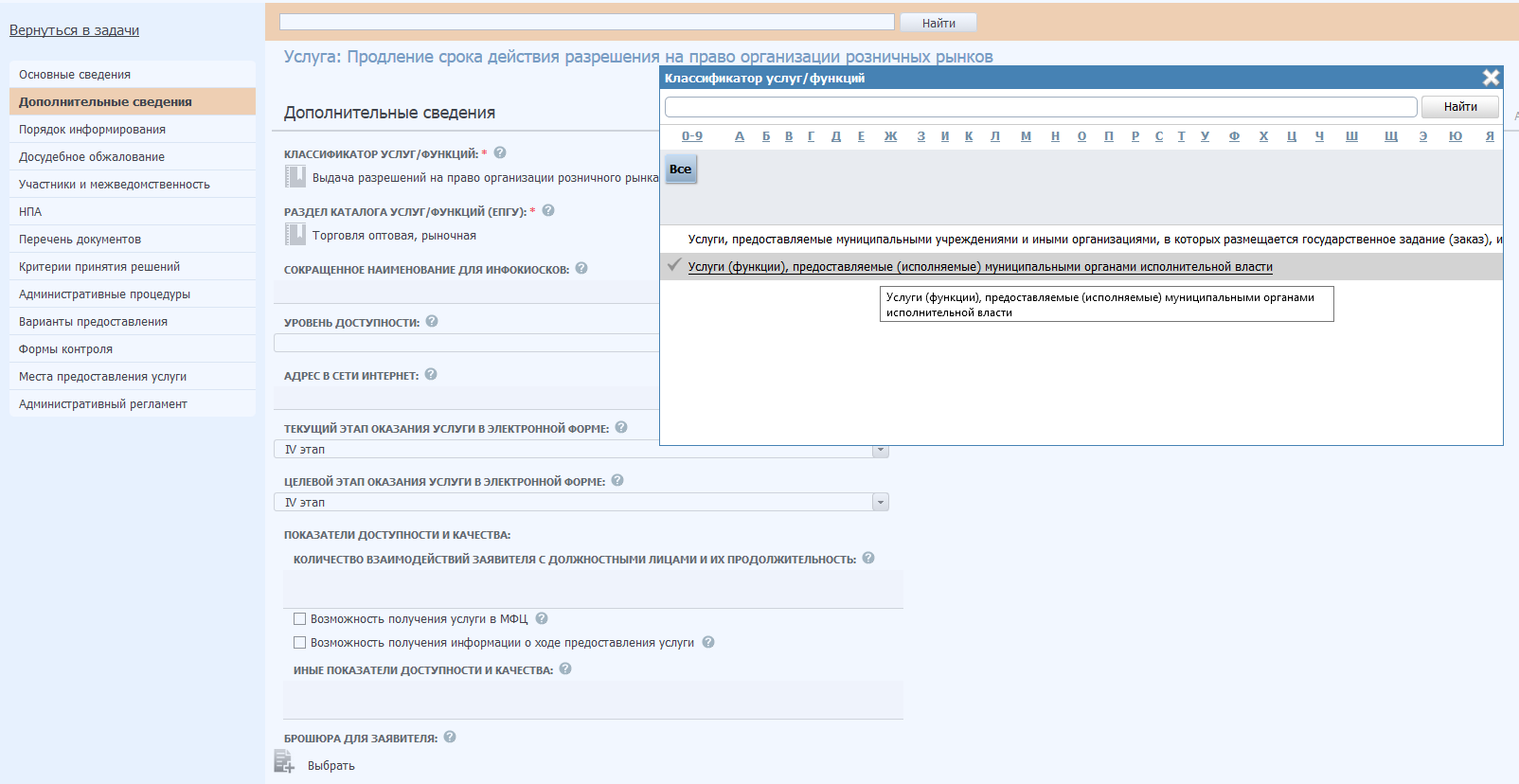 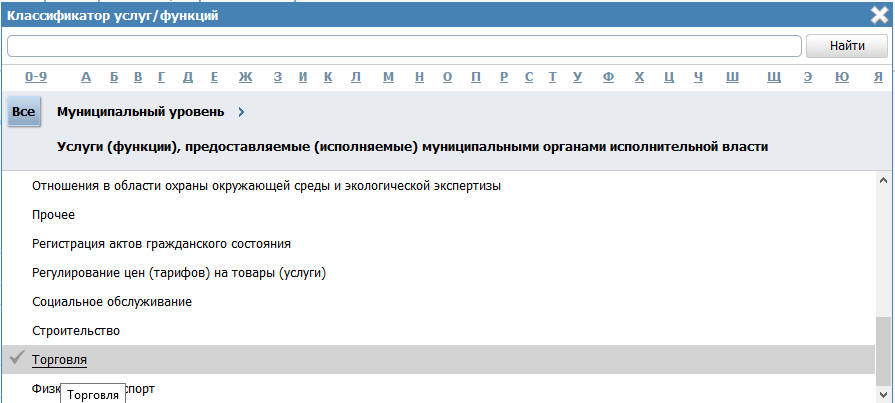 [Speaker Notes: Для ОМСУ.
Раздел «Дополнительные сведения». 
Поле «Классификатор услуг/функций».
Для ОМСУ: при нажатии на иконку под данным полем всплывает окно «Классификатор услуг/функций». В данном окне  нажать на «Услуги (функции), предоставляемые (исполняемые) муниципальными органами исполнительной власти». После этого выбрать соответствующую сферу для услуги. В каждой сфере есть перечень услуг.
Если нет точного совпадения, то можно отметить галочкой слева саму сферу. Например, сфера «Торговля». Для этого необходимо курсор поставить слева от сферы и нажать кнопку мышки. Выберется сфера «Торговля».]
Заполнение раздела «Дополнительные сведения» Регионального реестра
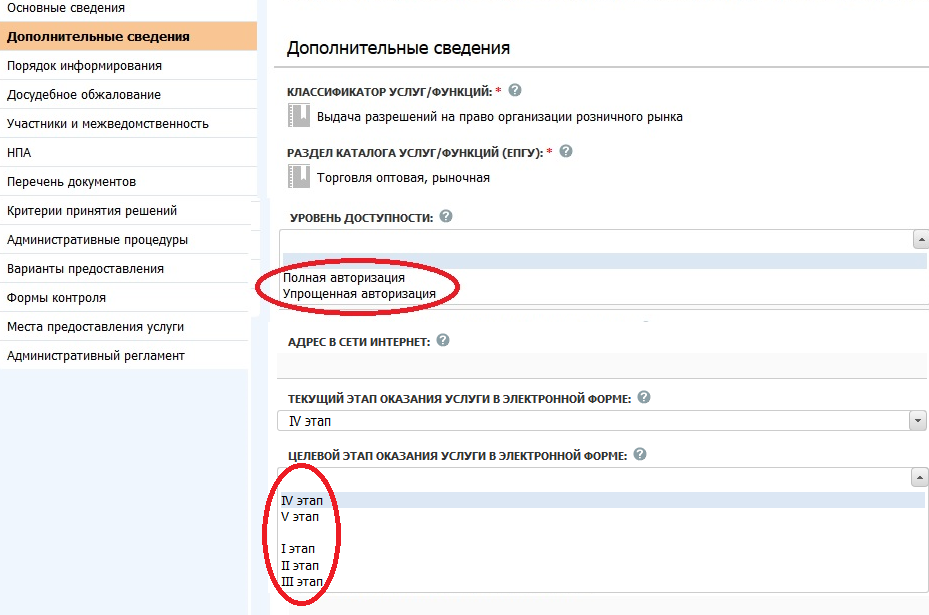 [Speaker Notes: Раздел «Дополнительные сведения» для ИОГВ и ОМСУ.
1. Поле «Уровень доступности».
Если услуга предполагает только предоставление информации и скачивание образцов документов, то необходимо указывать «Упрощенная авторизация». 
Если на ЕПГУ будет возможно подать документы в электронном виде и (или) получить результат, то необходимо указывать «Полная авторизация».
«Упрощенная авторизация» указывается если услуга переведена в электронный вид до I или II этапа.
«Полная авторизация» указывается если услуга переведена в электронный вид до III, IV или V этапа.
2. Поле «Адрес в сети интернет».
 В случае, если услуга оказывается в электронном виде в сети Интернет, в данном поле следует указать ссылку на получение этой услуги (Например, услуги.екатеринбург.рф/municipal/?sub2=175). 
Ссылка не должна указывать на ЕПГУ (www.gosuslugi.ru) и на старый региональный портал государственных и муниципальных услуг Свердловской области(www.66.gosuslugi.ru) (не актуален с 2018 года).
3. Поля «Текущий этап оказания услуги в электронной форме» и «Целевой этап оказания услуги в электронной форме».
Этапы должны быть указаны в соответствии с распоряжением Правительства Российской Федерации от 17.12.2009 № 1993-р «Об утверждении сводного перечня первоочередных государственных и муниципальных услуг, предоставляемых в электронном виде».
Для определения целевого этапа необходимо руководствоваться административным регламентом. Если в административном регламенте прописано, что при условии технической возможности возможно подать документы через ЕПГУ, то указать целевой этап – «III этап». Если прописано, что при условии технической возможности можно получить результат услуги через ЕПГУ, то указать целевой этап – «V этап».
ИОГВ при определении целевого этапа дополнительно должны руководствоваться графой 6 перечня государственных услуг, оказываемых ИОГВ, подлежащих переводу в электронный вид, утвержденный Протоколом комиссии по качеству предоставления услуг и исполнения функций в Свердловской области № 12 от 27.04.2017 (с внесенными изменениями Протоколом № 131 от 17.07.2017).]
Заполнение раздела «Дополнительные сведения» Регионального реестра
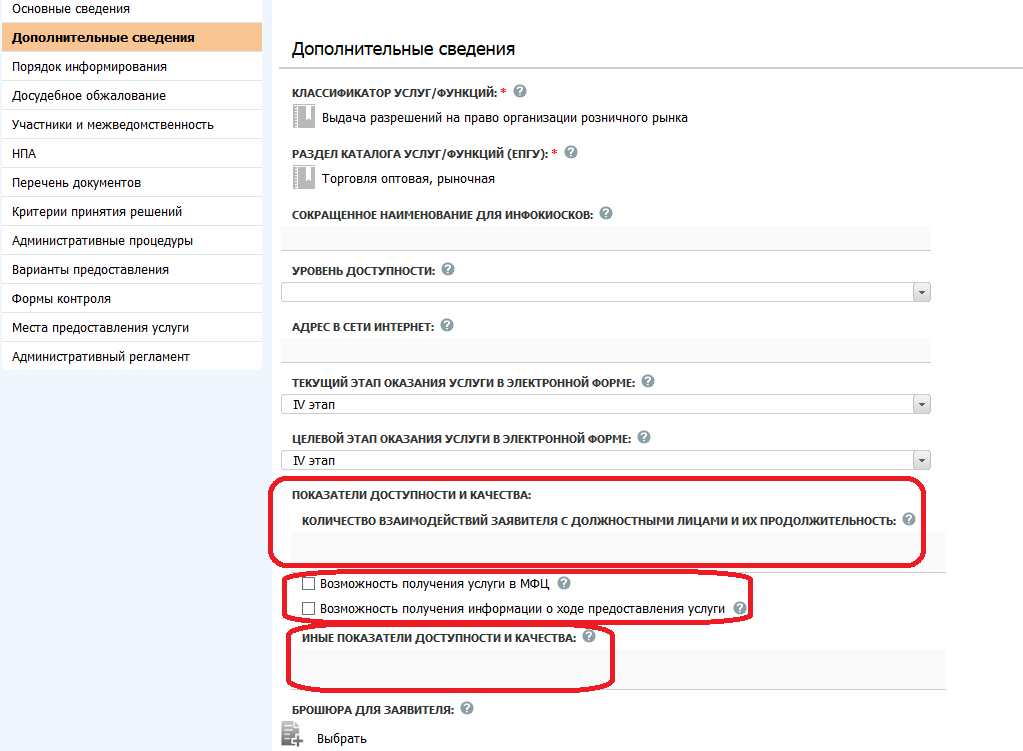 [Speaker Notes: Раздел «Дополнительные сведения» для ИОГВ и ОМСУ.
1. Поле «Показатели доступности и качества».
Сведения о количестве взаимодействий заявителя с должностными лицами при предоставлении данной услуги, а также о продолжительности одного взаимодействия заявителя с должностным лицом
вводится через текстовый редактор. Указать информацию можно цифрами или текстом. Заполнить следует так, как написано в административном регламенте.Пример: не более 2 взаимодействий продолжительностью 20 минут.
Если услуга предоставляется через МФЦ, то необходимо отметить галочкой «Возможность получения услуги в МФЦ».
Если на ЕПГУ возможно получать информацию о ходе предоставления услуги, то необходимо отметить галочкой «Возможность получения информации о ходе предоставления услуги». Т.е. если услуга переведена до IV этапа и это указано в поле «Текущий этап оказания услуги в электронной форме» , то необходимо также отметить галочкой.
2. Поле «Иные показатели доступности и качества».
Указываются сведения об иных показатели доступности и качества, приведенных в административном регламенте, регулирующем предоставление услуги.
Дополнительно, в данном поле можно разместить информацию об иных показатели доступности и качества. Например, в центрах предоставления услуг и т.д.
3. Поле «Брошюра для заявителя».
Файл, представляющий из себя информационную брошюру для заявителя о порядке и особенностях предоставления данной услуги. Отлично от адм. регламента. Если есть, то можно добавить.]
Заполнение раздела «Порядок информирования» Регионального реестра
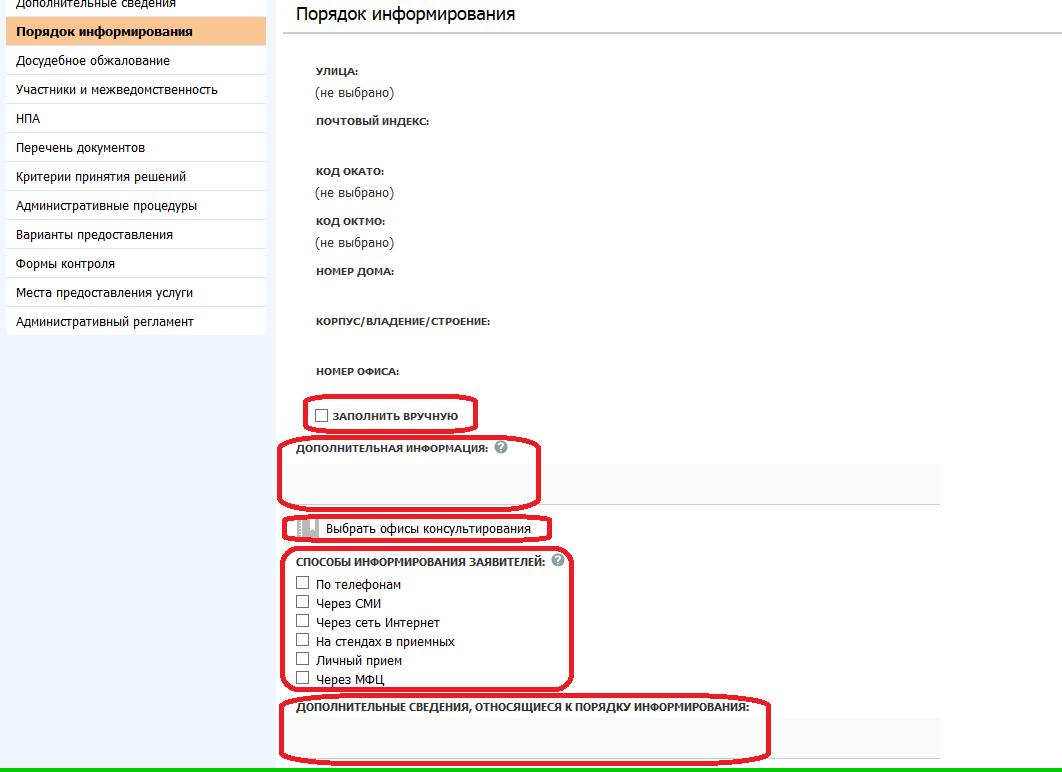 [Speaker Notes: Раздел «Порядок информирования».
Все поля заполняются в соответствии с реквизитами ИОГВ или ОМСУ. Из текста адм. регламента исключена информация справочного характера. Указанную информацию в обязательном порядке необходимо размещать в сведениях об услуге.
1. Поле «Заполнить вручную».
Если поля не заполнились автоматически, то возможно заполнить вручную каждое поле. Для этого необходимо отметить галочкой поле «заполнить вручную».
2. Поле «Дополнительная информация».
Можно дополнить любую справочную информацию. Например, график работы.
3. Поле «Выбрать офисы консультирования».
Возможно добавления подведомственных организаций и учреждений, если они занесены в РГУ и являются подведомственными ИОГВ или ОМСУ. Можно выбрать несколько организаций и учреждений.
4. Поле «Способы информирования заявителей».
Необходимо отметить все способы информирования заявителей. Дополнительно к каждому способу можно добавить какой-нибудь комментарий.
Если есть еще способы отличные от данных, то его можно описать в поле «Дополнительные сведения, относящиеся к порядку информирования».]
Заполнение раздела «Досудебное обжалование» Регионального реестра
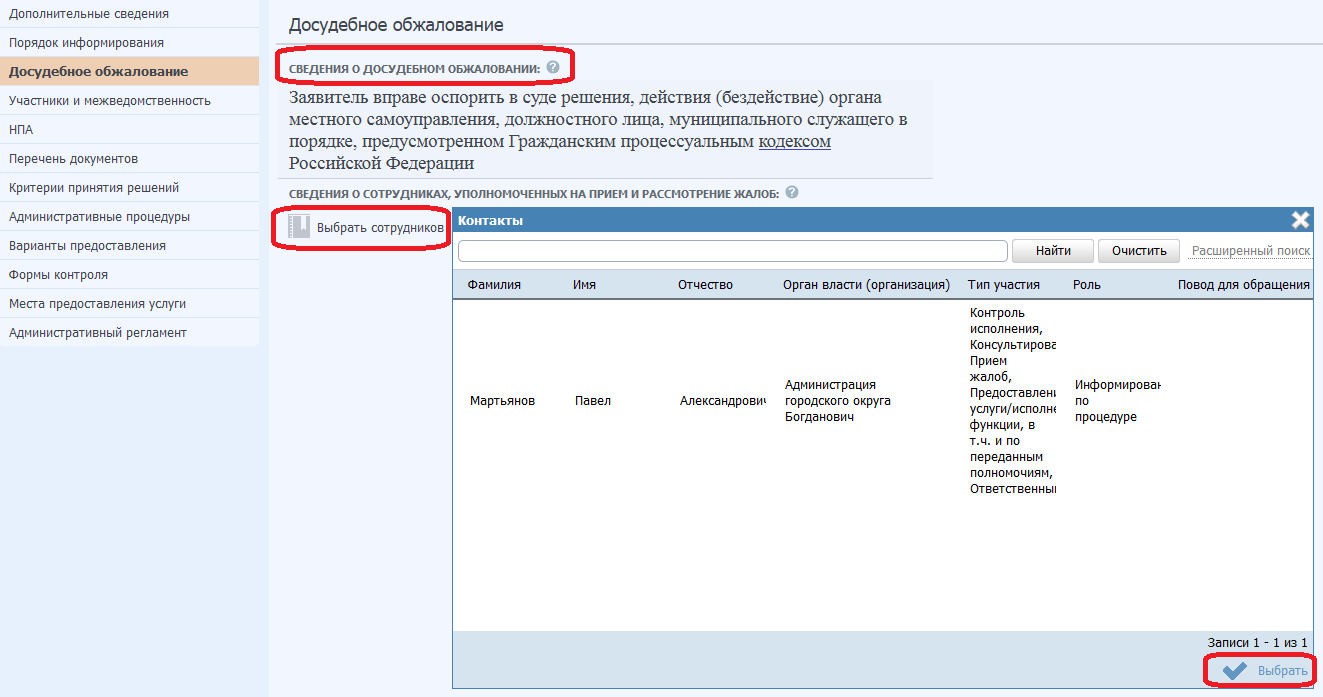 [Speaker Notes: Раздел «Досудебное обжалование».
1. Поле «Сведения о досудебном обжаловании».
Если административный регламент старый не приведен в соответствии с постановлением Правительства Свердловской области от 16.10.2018 № 697-ПП (для ИОГВ) или постановлением Правительства Российской Федерации от 16.05.2011 № 373 поле заполняется в соответствии с разделом 5. Досудебный (внесудебный) порядок обжалования решений и действий (бездействия) органа, предоставляющего государственную услугу, его должностных лиц и государственных гражданских служащих, а также решений и действий (бездействия) многофункционального центра предоставления государственных и муниципальных услуг, работников многофункционального центра предоставления государственных и муниципальных услуг» административного регламента. 
В данном поле должен содержаться весь текст из соответствующего раздела административного регламента.
Если административный регламент новый приведен в соответствии с постановлением Правительства Свердловской области от 16.10.2018 № 697-ПП, то поле должно содержать весь (полный) текст порядка досудебного обжалования, размещенного на сайте органа, т.е. должен содержать весь текст из положения, утвержденного постановлением Правительства Свердловской области от 22.11.2018 № 828-ПП. В тексте не должно быть гиперссылок. 
2. Поле «Сведения о сотрудниках, уполномоченных на прием и рассмотрение жалоб».
После нажатия кнопки «Выбрать сотрудников» выпадает список сотрудников. Из данного списка необходимо выбрать сотрудников, которые уполномочены давать ответы на жалобы в рамках данной услуги. После нажать кнопку «Выбрать».
Перечень сотрудников формируется в карточке органа власти. Т.е. сначала необходимо сведения о сотруднике занести в карточку органа власти (ИОГВ или ОМСУ).  
Чтобы добавить сотрудника другого органа власти, то необходимо сначала добавить орган власти в поле «Участвующие организации» раздела «Участники и межведомственность» (см. ниже).]
Заполнение раздела «Участники и межведомственность» 
Регионального реестра
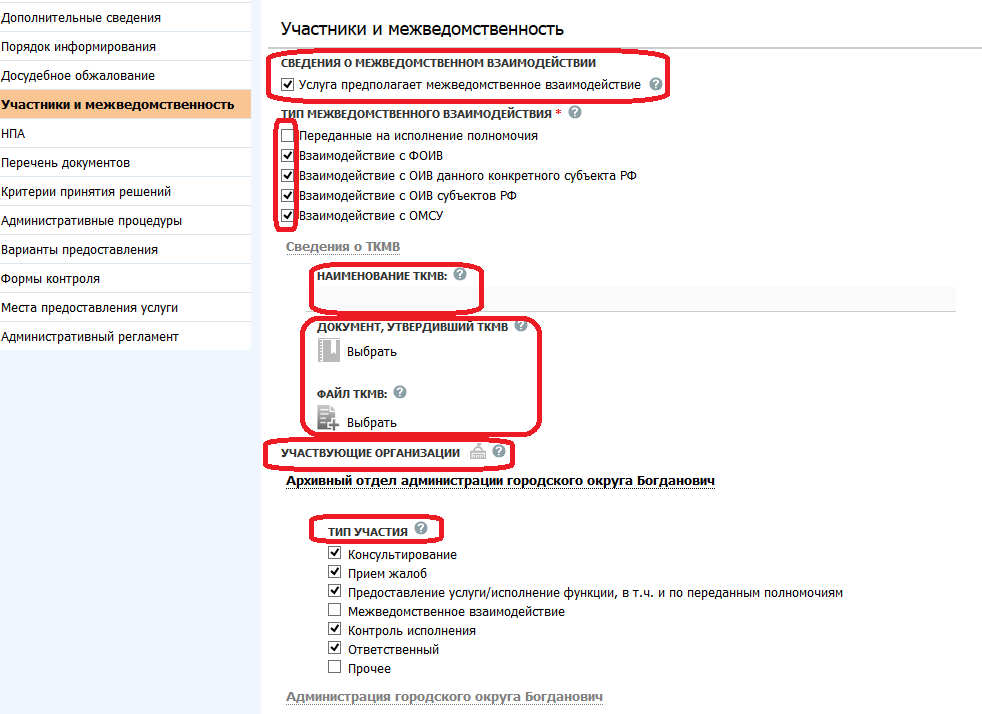 [Speaker Notes: Раздел «Участники и межведомственность».
1. Поле «Сведения о межведомственном взаимодействии».
Если услуга предполагает межведомственное взаимодействие, то проставьте галочку в поле «Услуга предполагает межведомственное взаимодействие».
2. Поле «Тип межведомственного взаимодействия».
Отметить галочкой уровень органа власти, с которым организовано или предполагается межведомственное взаимодействие. Межведомственное взаимодействие может быть с органами власти разного уровня.  
3. Поле «Сведения о ТКМВ». Если есть межведомственное взаимодействие, то должна быть разработана технологическая карта межведомственного взаимодействия (ТКМВ).  Это не технологическая СХЕМА.
- Поле «Наименование ТКМВ». Указать полное наименование технологической карты межведомственного взаимодействия.
- Поле «Документ, утверждающий ТКМВ». Все ТКМВ утверждаются протоколом рабочей группы «Электронные услуги».
- Поле «Файл ТКМВ». Присоединить файл, содержащий ТКМВ, с помощью кнопки Выбрать.
4. Поле «Участвующие организации».
Добавить свой орган власти и все органы власти ФОИВ, ИОГВ и ОМСУ с которыми есть межведомственное взаимодействие, а также которые участвуют в приеме жалоб.
В каждом органе власти необходимо отметить галочкой «Тип участия». Может быть один, два или несколько. Для органов власти, которые участвуют в межведомственном взаимодействии отметить только тип участия «Межведомственное взаимодействие».]
Заполнение раздела «НПА» Регионального реестра
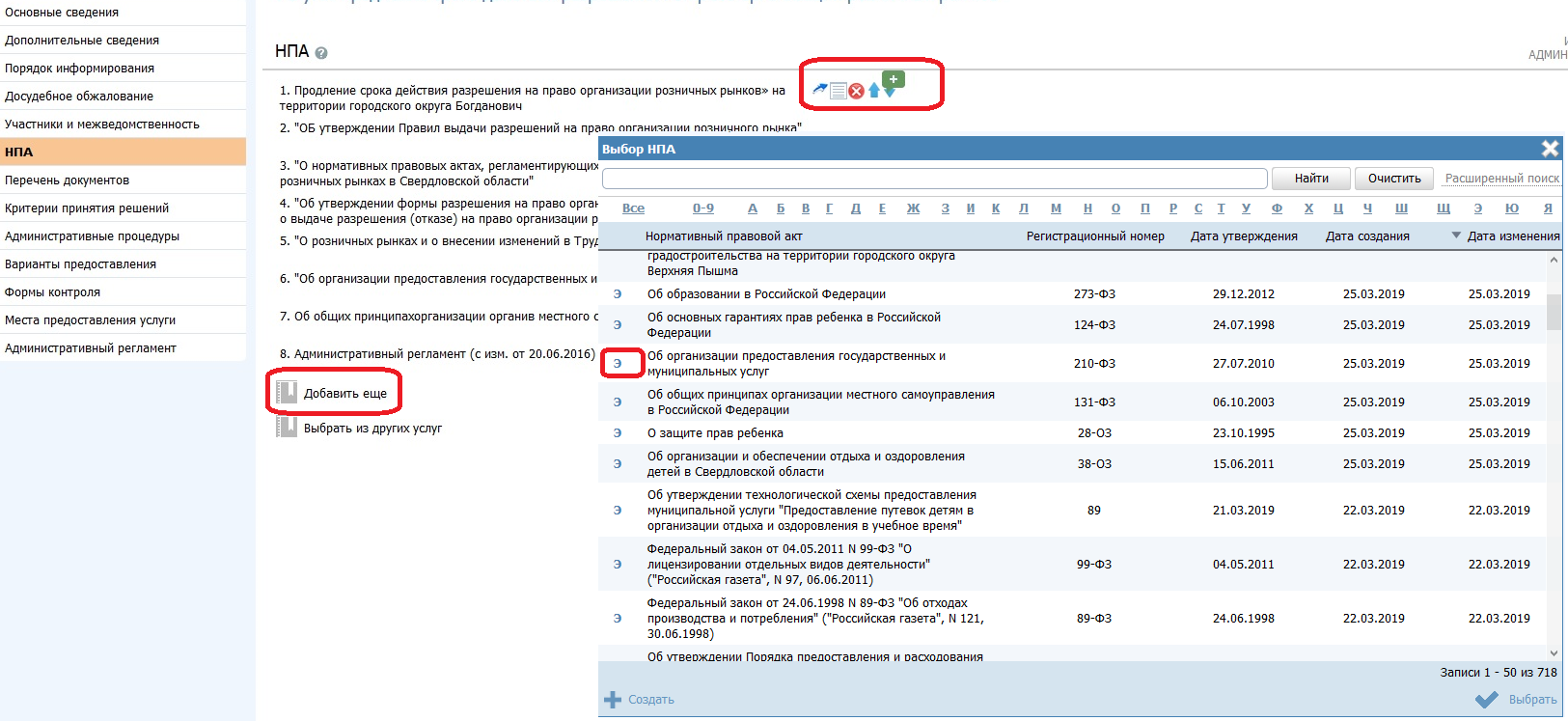 [Speaker Notes: Раздел «НПА».
Из текста административного регламента исключен перечень нормативных правовых актов, регулирующий предоставление государственной услуги. Перечень НПА в обязательном порядке должен быть размещен в РГУ. 
Для размещения необходимо зайти в карточку услуги и в разделе «НПА» добавить все необходимые НПА. 
Данный перечень должен быть актуальным и соответствовать НПА, размещенным на официальном сайте ИОГВ или ОМСУ в разделе «Государственные/Муниципальные услуги». То есть проверка в РГУ будет проводиться в соответствии с перечнем НПА, размещенным на официальном сайте ИОГВ или ОМСУ в разделе «Государственные/Муниципальные услуги».  
Редактировать НПА можно в самой услуге. Для этого необходимо справа от НПА нажать синюю загнутую стрелочку. После чего можно актуализировать карточку НПА и прикрепить актуальную версию НПА (в формате DOC или PDF (из правовой системы)). Если в карточке НПА в поле «Экспертиза документа» указано «Эталон», то необходимо снять «Эталон». Для снятия эталона необходимо по электронной почте направить номер идентификатор НПА в Министерство экономики и территориального развития Свердловской области (r.zhdankin@egov66.ru) или ГБУ СО «Оператор электронного правительства» (sd@egov66.ru). После актуализации вложения опять направить номер идентификатор НПА. 
Если требуется добавить НПА, то создавать сразу НПА не нужно. Сначала необходимо проверить есть ли такой НПА-эталон в базе или нет. 
Нажать кнопку «Добавить еще». В первую очередь необходимо выбирать НПА-эталоны с буквой «Э» слева от наименования НПА. Данные НПА проверены и актуальны. Если нет с буквой «Э», то добавить НПА с более поздней датой изменения. После актуализации вложения направить номер идентификатор НПА для перевода НПА в НПА-эталон.
Если вообще нет НПА, то его необходимо создать. 
Также можно добавить НПА из другой уже переопубликованной услуги в 2020 году. Для этого нажать кнопку «Выбрать из других услуг».
Создавать отдельно внесения изменений в НПА запрещено. Необходимо в созданном НПА актуализировать вложение.]
Заполнение раздела «Перечень документов» Регионального реестра
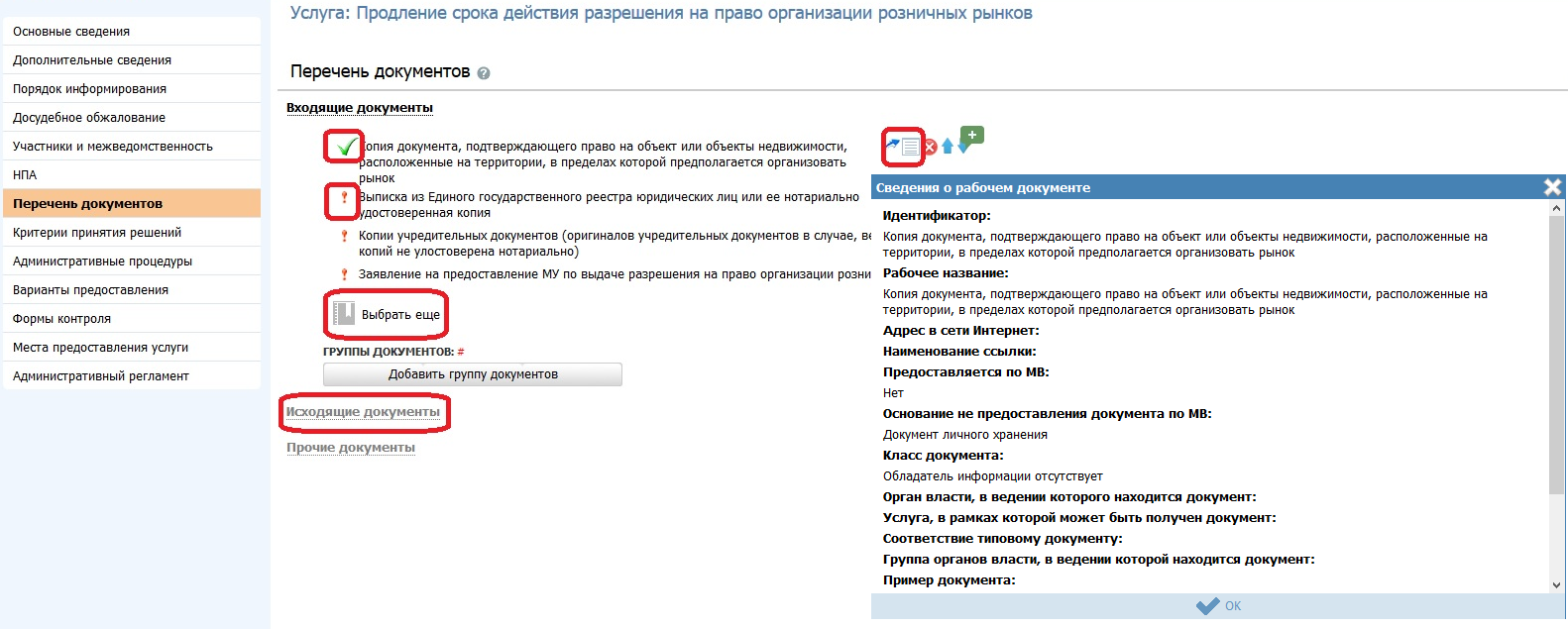 [Speaker Notes: Раздел «Перечень документов».
1. Входящие документы.
В данном блоке необходимо размещать все документы, которые должен предоставить заявитель, в том числе документы, которые заявитель может сам предоставить или орган может запросить по межведу.
Если документ отмечен красным восклицательным знаком «!», то необходимо актуализировать документ (документы по межведу можно оставлять с восклицательным знаком «!»). Для актуализации карточки документа необходимо справа от наименования документа нажать синюю стрелочку (карточка документа на следующем слайде). Если документ отмечен зеленой галочкой, то документ имеет статус «действующий» его можно не актуализировать.
Для добавления входящих документов необходимо нажать на кнопку «Выбрать еще» и в справочнике «Документы» найти необходимый документ. Для отображения сведений о входящем документе необходимо справа от наименования документа нажать на листок после синей стрелочки. Если в справочнике «Документы» нет требуемого документа, то необходимо выйти из услуги в основное меню и в разделе «Документы» создать необходимый документ.
В блоке «Группы документов» документы не размещать.
2. Исходящие документы.
В данном блоке необходимо размещать все, что является результатом услуги как положительный, так и отрицательный. Например, письмо, уведомление об отказе и т.д. 
Актуализация исходящих документов осуществляется также, как в блоке «Входящие документы».
3. Прочие документы.
В данном блоке необходимо размещать все документы, материалы, которые заявитель дополнительно захотел предоставить.
Актуализировать входящие документы лучше в общем меню в разделе «Документы». Искать свои документы лучше по рабочему названию, которое Вы добавляете в карточке документа.]
Заполнение раздела «Перечень документов» Регионального реестра
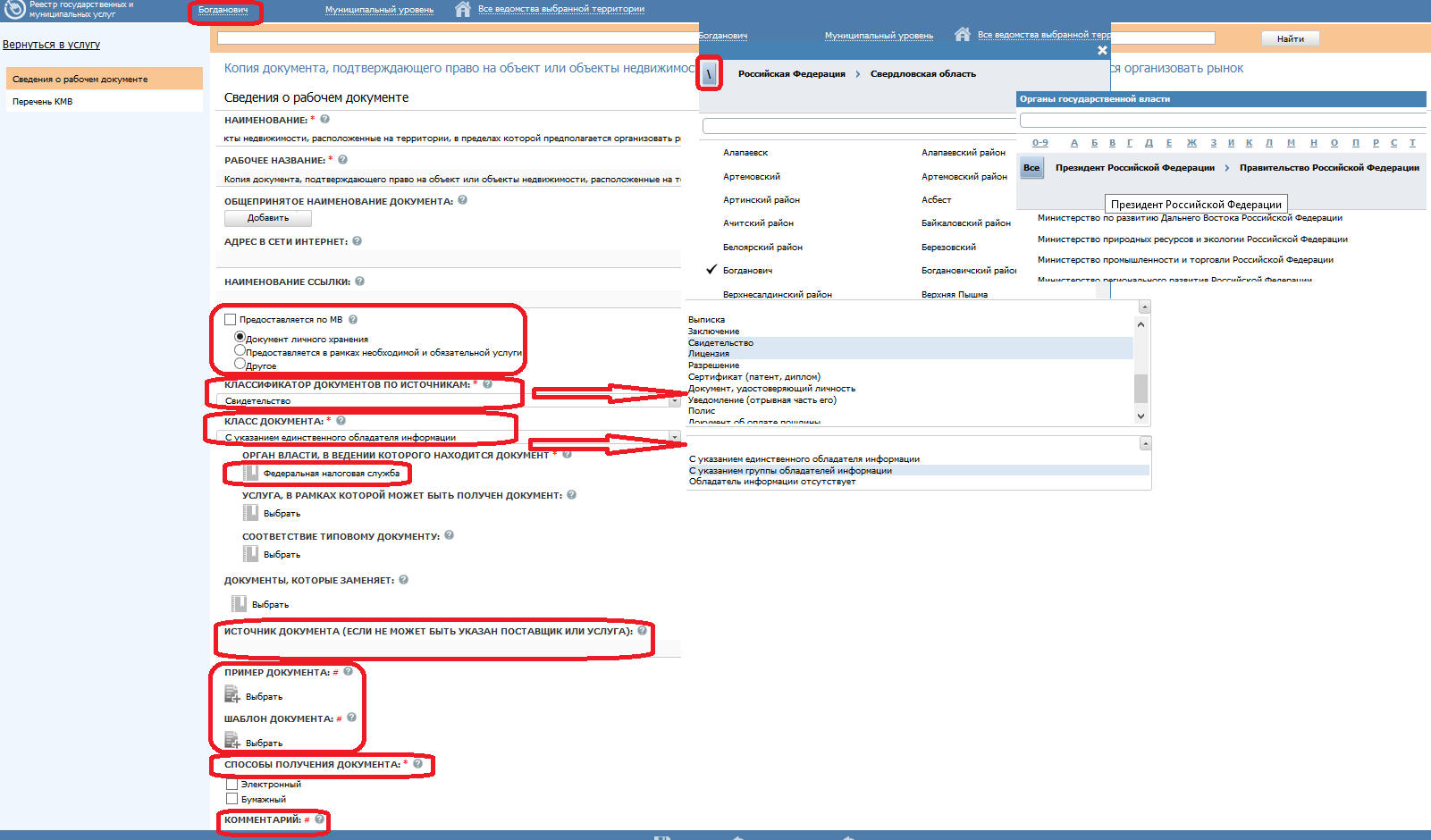 [Speaker Notes: Карточка документа в разделе «Перечень документов».
После нажатия синей стрелочки справа от наименования документа осуществляется переход в карточку документа. Для актуализации документа внизу экрана на синем поле нажать «Отправить на доработку». Если кнопки «Отправить на доработку» нет, то обратиться в ГБУ СО «Оператор электронного правительства». Поля документа можно будет редактировать. После дополнения и заполнения всех полей нажать «Ввести в действие». Карточка документа актуализируется далее перейти обратно в услугу. Важно. Только не нажимайте внизу экрана кнопку «Отправить в архив», т.к. документ обратно вернуть будет нельзя. Придется документ создавать заново. 
1) Необходимо заполнить все поля отмеченные «*».
2) Отметить к какому виду относится документ: 1) Документ личного хранения; 2) Предоставляется в рамках необходимой и обязательной услуги или 3) Другое (можно указать другой вид).
3) Поле «Предоставляется по МВ» будет активно, если в блоке «Класс документа» выбрать вариант отличный от «Обладатель информации отсутствует».
4) В блоке «Классификатор документов по источникам» в выпадающем перечне выбрать источник к которому он относится или возможно отнести.
5) В блоке «Класс документа» в выпадающем перечне выбрать один из трех вариантов. Если будет выбран вариант «С указанием единственного обладателя информации», то необходимо отметить поле «Предоставляется по МВ» (если данный документ можно получить по межведу) и в блоке «Орган власти, в ведении которого находится документ» найти соответствующий орган власти.
а) Для нахождения соответствующего ФОИВ. В верхней части экрана вместо ИОГВ или ОМСУ выбрать «Российская Федерация» поставив слева галочку от слов «Российская Федерация». Далее зайти «Президент Российской Федерации» и если нужно, то далее зайти в «Правительство Российской Федерации». Найти требуемый ФОИВ в блоке «Орган власти, в ведении которого находится документ». В каждом федеральном министерстве могут находиться федеральные службы и агентства.  Например, чтобы найти Федеральное медико-биологическое агентство, необходимо отметить галочкой «Российская Федерация» выбрать Президент Российской Федерации / Правительство Российской Федерации / Министерство здравоохранения Российской Федерации.
б) Для нахождения соответствующего ИОГВ. В верхней части экрана вместо ИОГВ или ОМСУ выбрать «Свердловская область» поставив слева галочку от слов «Свердловская область». 
6) Если документ получают в другом источнике, то можно указать это в поле «Источник документа (если не может быть указан поставщик или услуга)».
7) В карточке должно быть заполнено одно из трех полей «Пример документа», «Шаблон документа» или «Комментарий». Если документ заявление, то должны быть в обязательном порядке заполнены два поля «Пример документа» и «Шаблон документа».
8) Указать способ получения документа электронный или бумажный. Может быть одновременно два способа.]
Заполнение раздела «Критерии принятия решений» Регионального реестра
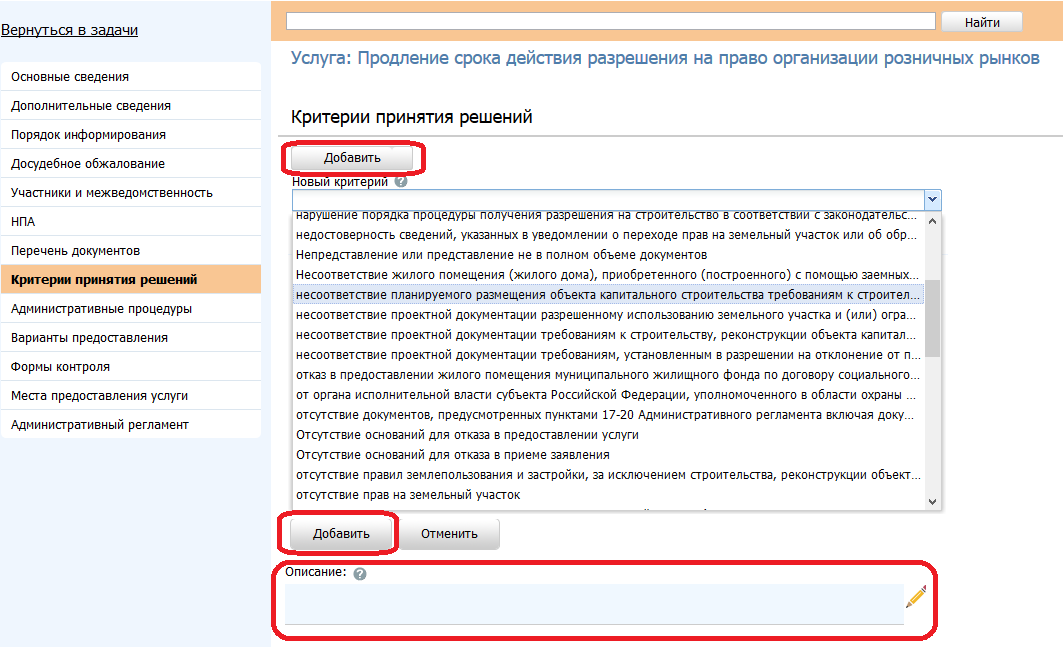 [Speaker Notes: Раздел «Критерии принятия решений».
Описание критерия, который учитывается при принятии решения. Критерии принятия решения - понятие более широкое, чем основания для отказа (приостановления). Основания для отказа (приостановления) тоже являются критериями принятия решения на определенных этапах предоставления услуги. Критерии принятия решений вытекают из раздела «III. Состав, последовательность, сроки выполнения административных процедур (действий), требования к порядку их выполнения, в том числе особенности выполнения административных процедур (действий) в электронной форме» адм. регламента.
Пример 1: Критерием принятия решения о формировании и направлении межведомственных запросов являются отсутствие документа, подтверждающего внесение платы, других сведений содержащихся у ФОИВ, ИОГВ и ОМСУ.
Для добавления критерия необходимо нажать кнопку Добавить. Далее выбрать наименование критерия из выпадающего списка или ввести другое наименование критерия и нажать кнопку Добавить. К каждому критерию возможно дать краткое описание или комментарий. В тексте не должно быть гиперссылок.]
Заполнение раздела «Административные процедуры» Регионального реестра
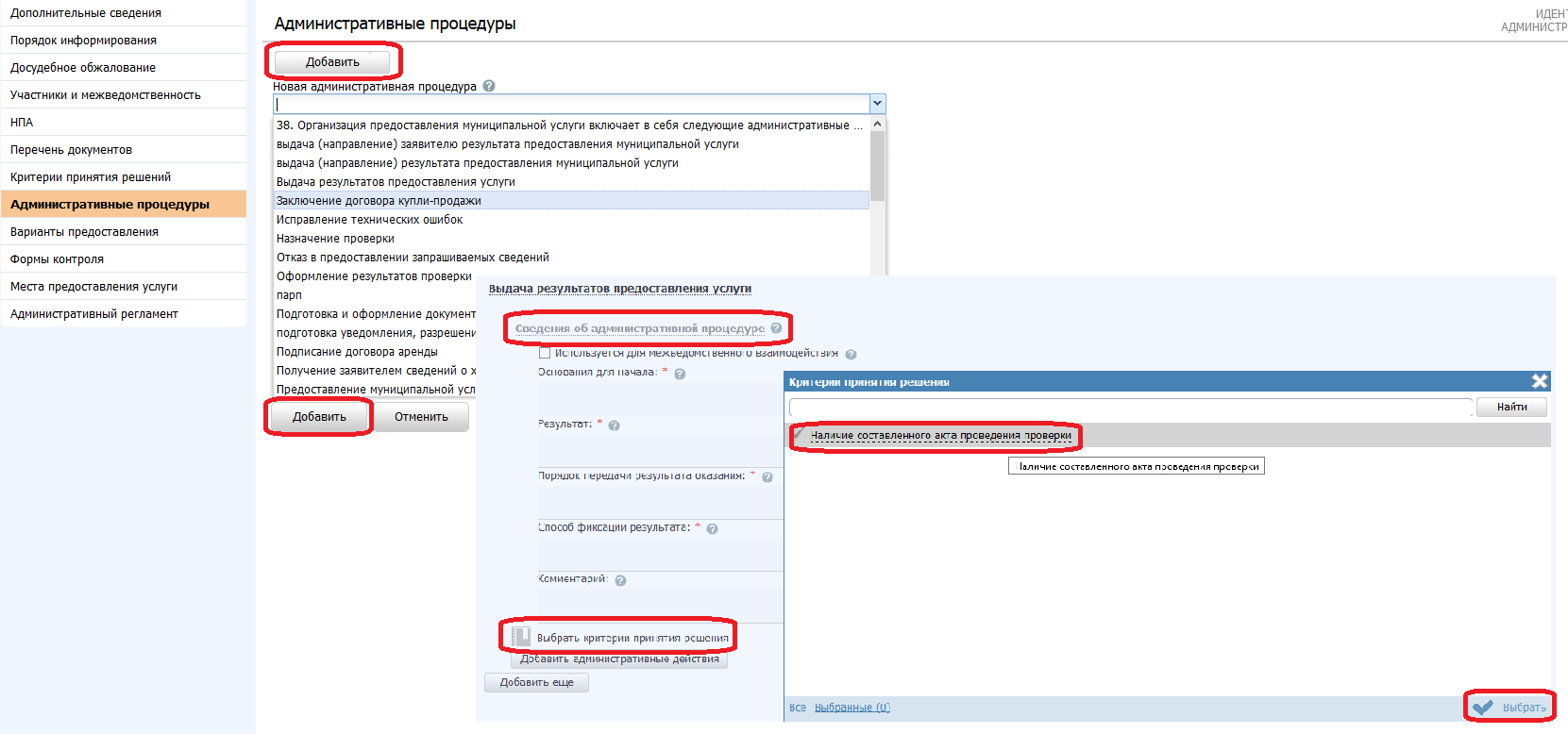 [Speaker Notes: Раздел «Административные процедуры».
Административные процедуры вытекают из раздела «III. Состав, последовательность, сроки выполнения административных процедур (действий), требования к порядку их выполнения, в том числе особенности выполнения административных процедур (действий) в электронной форме» адм. регламента. Все административные процедуры, которые указаны в данном разделе адм. регламента, должны быть перенесены в РГУ.
Для добавления административной процедуры необходимо нажать кнопку Добавить. Далее выбрать наименование административной процедуры из выпадающего списка или ввести другое наименование административной процедуры и нажать кнопку Добавить. Введите наименование административной процедуры в соответствии с адм. регламентом. Заполнить все поля об административной процедуре. 
В блоке «Выбрать критерии принятия решения» для административной процедуры нажмите кнопку Добавить для выбора критериев. Отобразятся критерии, которые были ведены в разделе «Критерии принятия решений». Выберите критерии из общего списка критериев услуги, на основании которых принимаются решения по данной административной процедуре.
Также в блоке «Добавить административные действия» можно добавить конкретные административные действия.
В тексте не должно быть гиперссылок. 
Административные процедуры осуществляемые через МФЦ или на ЕПГУ необходимо добавить одной процедурой. Н-р, Порядок предоставления государственной (муниципальной) услуги через МФЦ.]
Заполнение раздела «Варианты предоставления» Регионального реестра
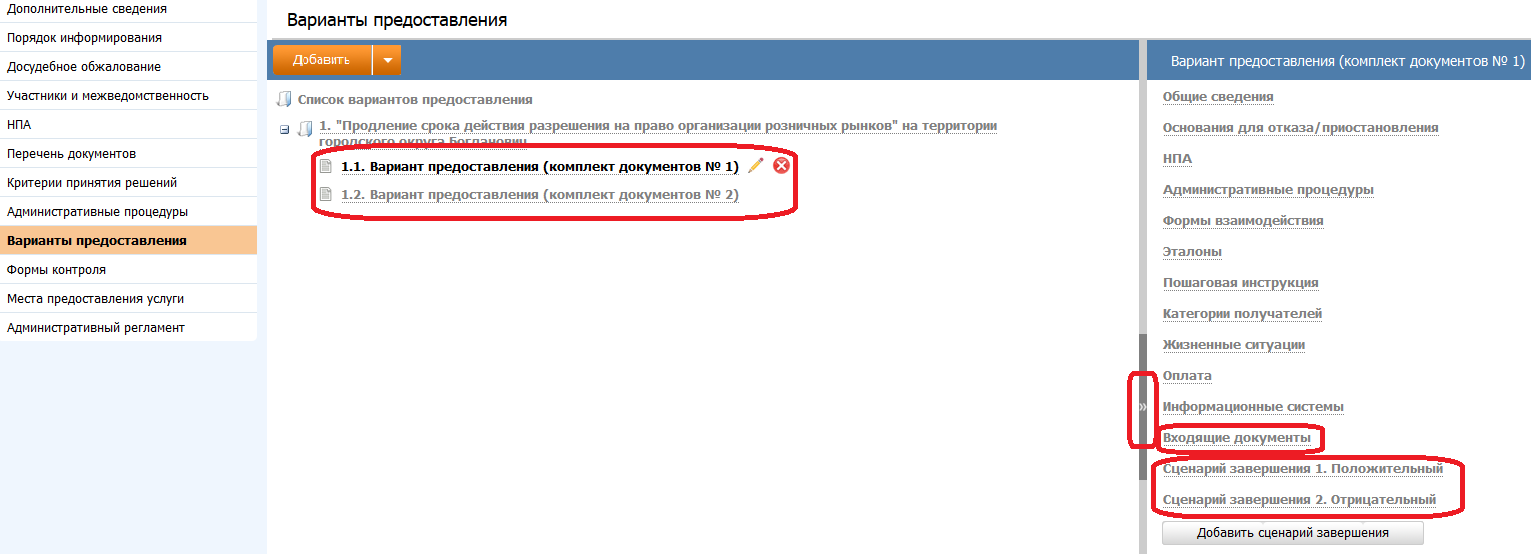 [Speaker Notes: Раздел «Варианты предоставления».
Критериями выделения вариантов предоставления услуги могут быть: 1) разные образцы заявлений; 2) разный комплект документов; 3) разный размер госпошлины. 
При «вычленении» процедур из регламента следует учитывать следующие нюансы:
1. Одно обращение Заявителя - Одна процедура. 
2. Для получения схожего результата разным категориям Заявителей необходимо предоставить разный комплект документов, либо заполнить разные формы заявления, либо оплатить разную сумму за услугу. В этом случае для каждой группы категорий получателей с отличными от других условиями получения результата создается своя процедура (Например, при предоставлении услуги разная государственная пошлина и разный комплект документов).
Если при нажатии на один из вариантов предоставления справа не отображается блоки как показано на слайде, то необходимо справой стороны экрана на сером фоне нажать знак «. Все боки заполняются аналогично РГУ 4.0. 
ВАЖНО. В каждом варианте предоставления должен быть заполнен блок «Входящие документы» из блока «Входящие документы» раздела «Перечень документов» и блоки «Сценарий завершения» (положительный и отрицательный), которые соответствуют результатам предоставления услуги. В каждом сценарии должен быть исходящий документ из блока «Исходящие документы» раздела «Перечень документов».  
В тексте не должно быть гиперссылок.]
Заполнение раздела «Форма контроля» Регионального реестра
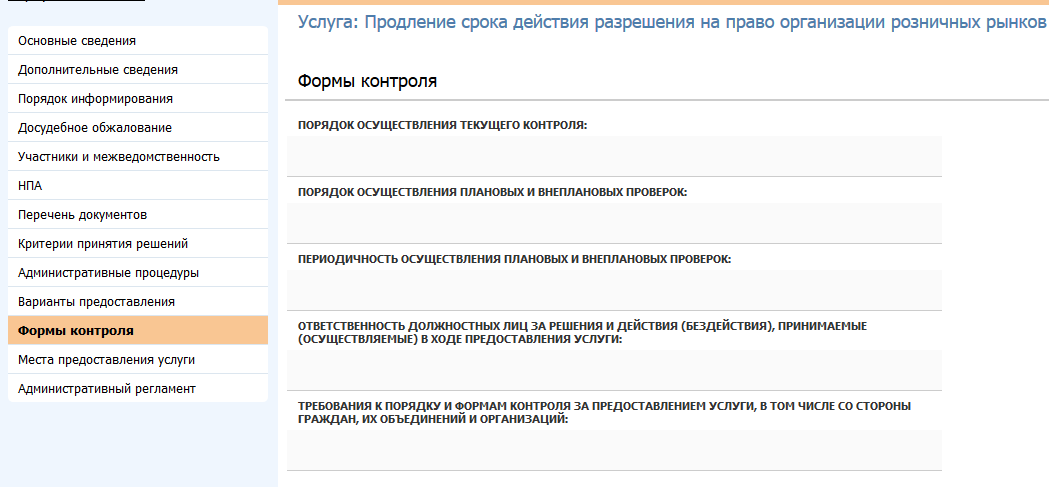 [Speaker Notes: Раздел «Форма контроля».
Все поля должны быть заполнены. Поля заполняются в соответствии с административным регламентом. В тексте не должно быть гиперссылок.]
Заполнение раздела «Места предоставления услуги» Регионального реестра
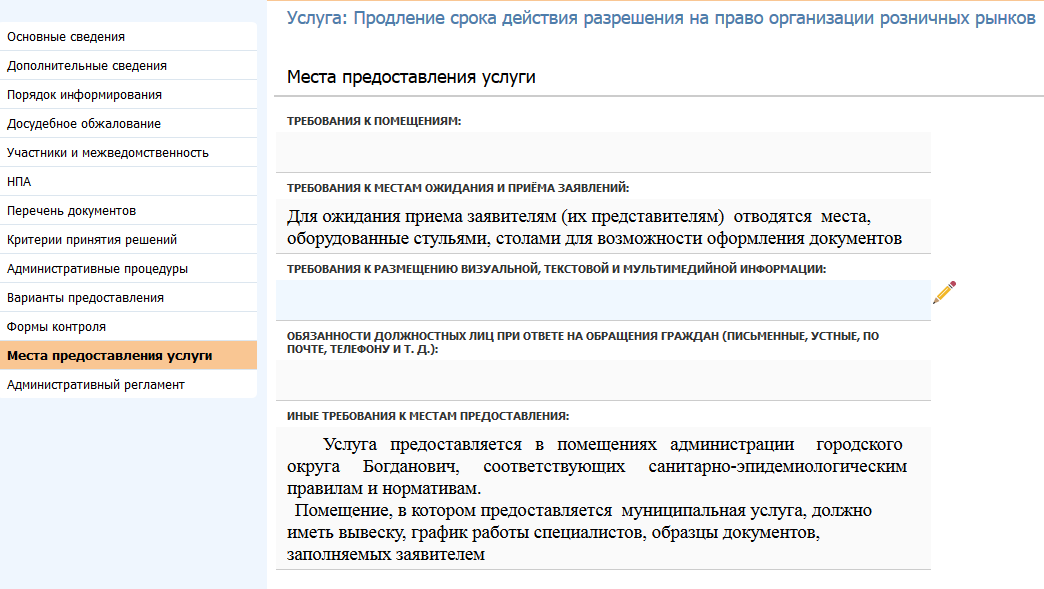 [Speaker Notes: Раздел «Места предоставления услуги».

Все поля должны быть заполнены. Заполняются в соответствии с административным регламентом.
Поле «Обязанности должностных лиц при ответе на обращения граждан (письменные, устные, по почте, телефону и т.д.)»
В этом поле следует указать требования к должностным лицам (сотрудникам), оказывающим устные и письменные консультации по вопросам предоставления государственной услуги, ответы на которые не требуют анализа производства по конкретной заявке и (или) разъяснения положений нормативных правовых актов. Данное поле не относится к ответам на жалобы.
В тексте не должно быть гиперссылок.]
Заполнение раздела «Административный регламент» Регионального реестра
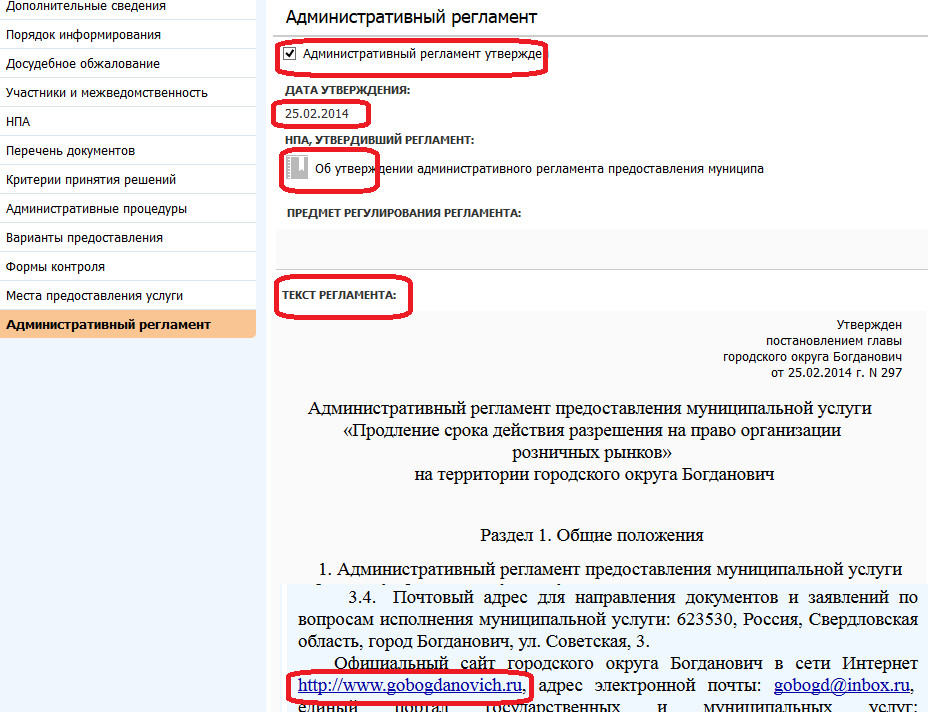 [Speaker Notes: Раздел «Административный регламент».
Отметить галочкой «Административный регламент утвержден». Если ране было отмечено галочкой, то убрать и снова отметить галочкой.
Поле  «Дата утверждения» заполняется автоматически после добавления в поле «НПА, утвердивший регламент».
В поле «НПА, утвердивший регламент» необходимо выбрать НПА-эталон, который утверждает административный регламент. Для создания НПА-эталон необходимо использовать рекомендации на слайде № 12.
В поле «Текст регламента» должен содержать весь текст административного регламента (с указанием всех вносимых изменений). В тексте административного регламента не должно быть гиперссылок. Сделать гиперссылки неактивными.

ВАЖНО. 
После заполнения всех разделов необходимо на синем фоне внизу экрана нажать кнопку «Сохранить» и только потом отправлять на следующий этап (На согласование, на публикацию).
После публикации услуги в РГУ обязательно необходимо проверить как отображаются сведения об услуге на ЕПГУ.]